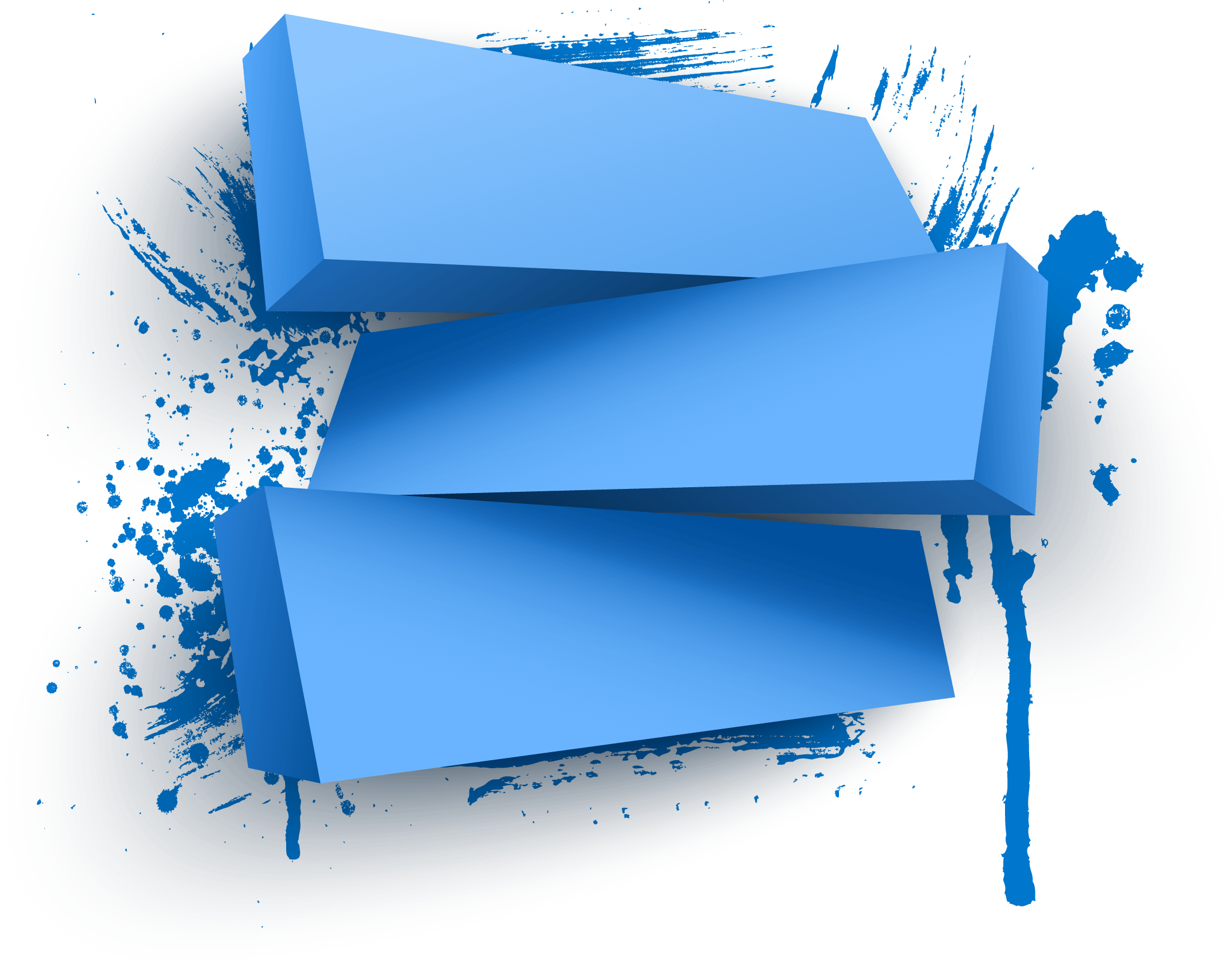 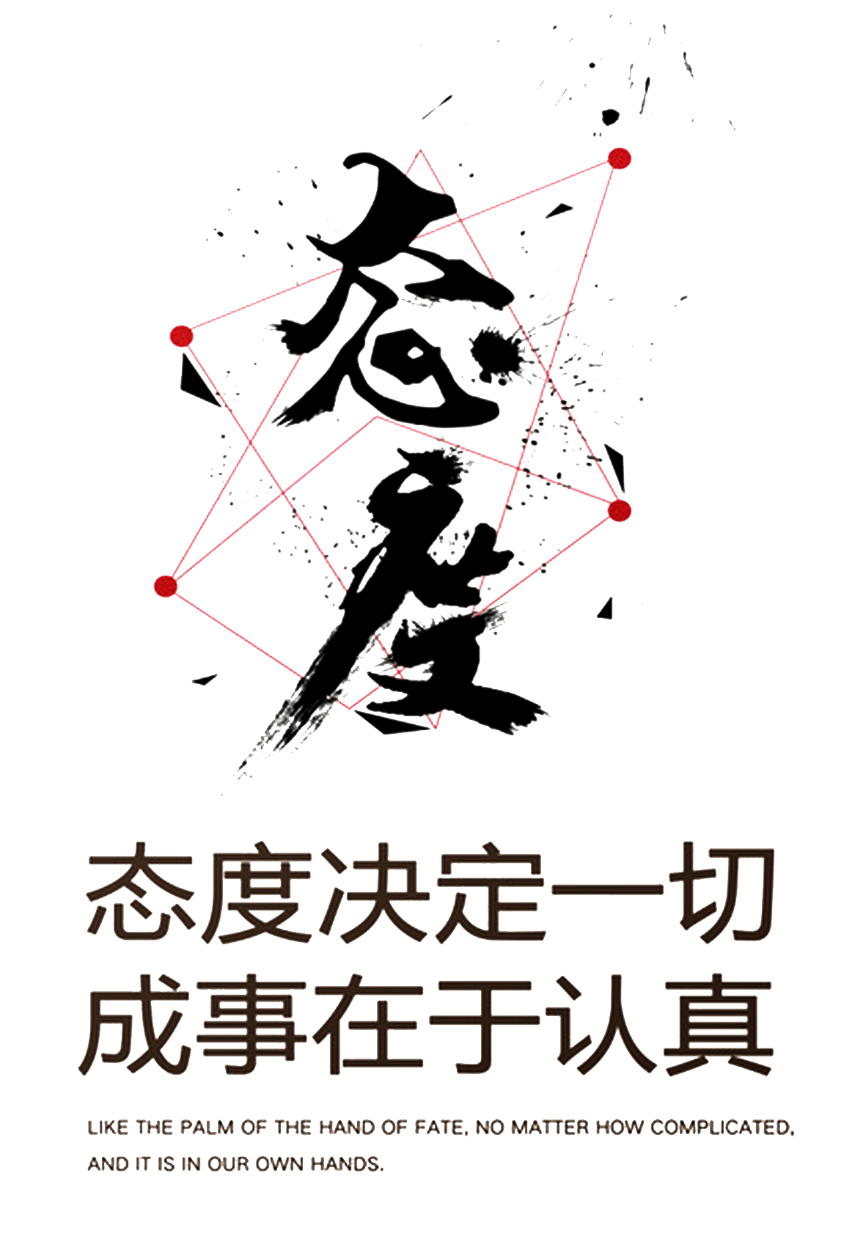 竞聘述职报告
竞聘人：PPT818
实用岗位竞聘/求职竞聘/个人简历/职场规划
C O N T E N T
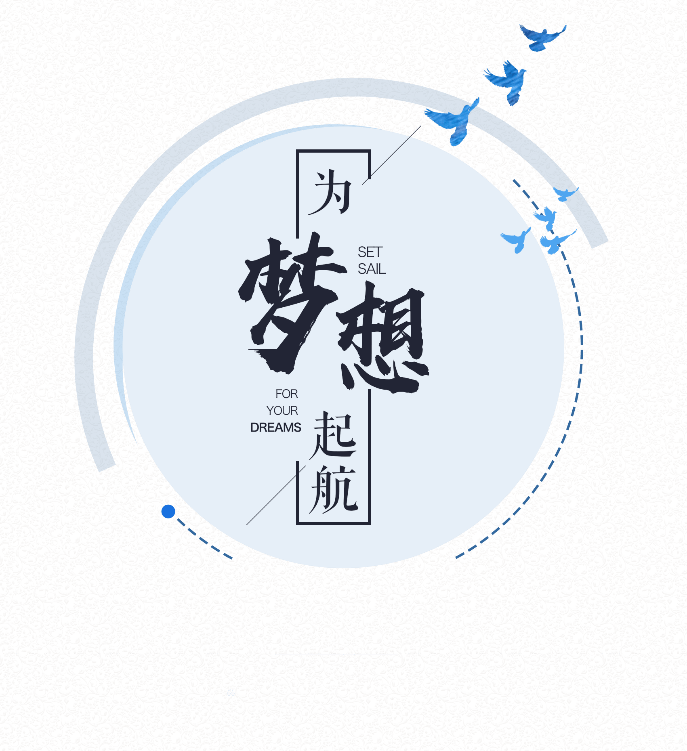 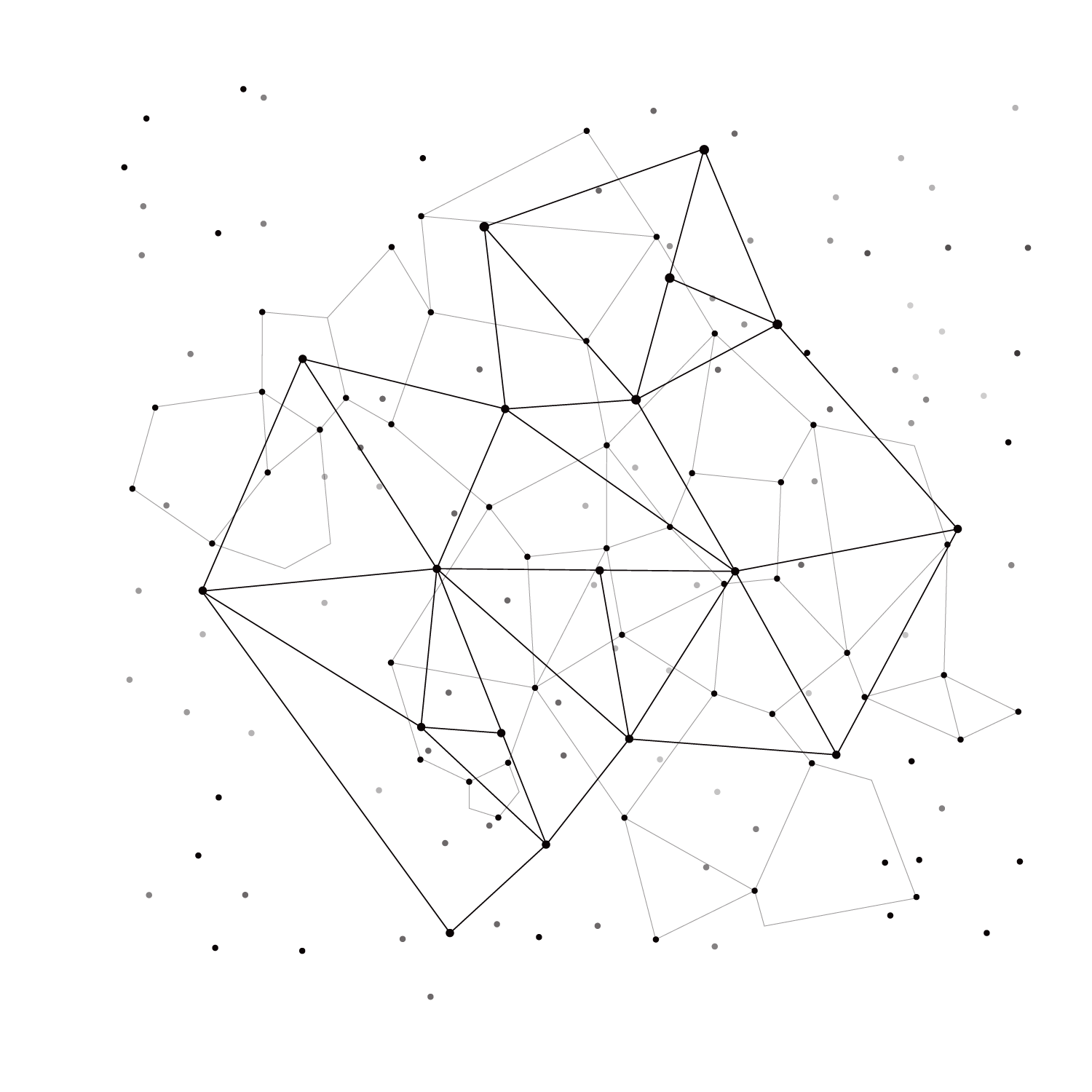 目
录
岗位认知概述
胜任能力展示
工作规划综述
个人简历介绍
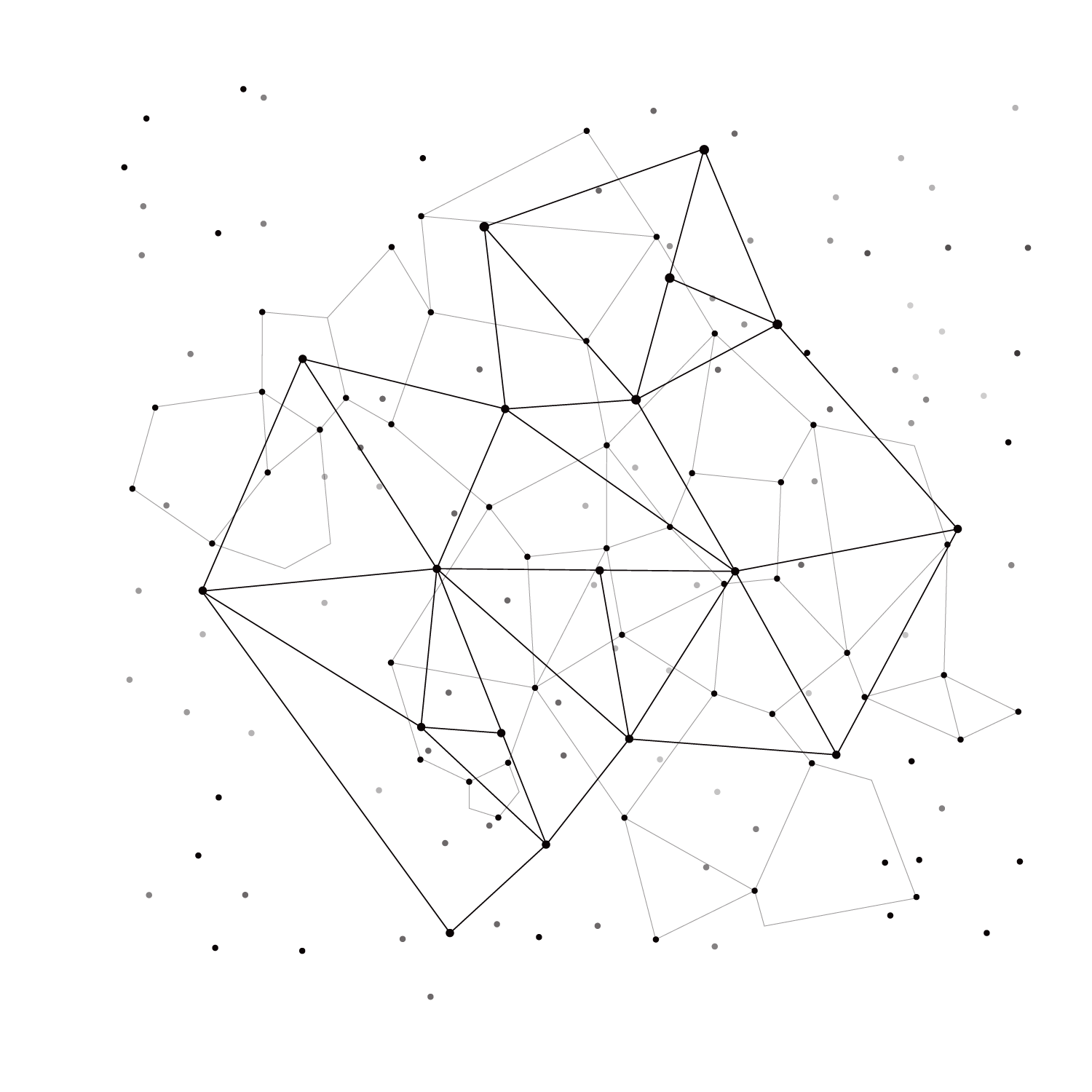 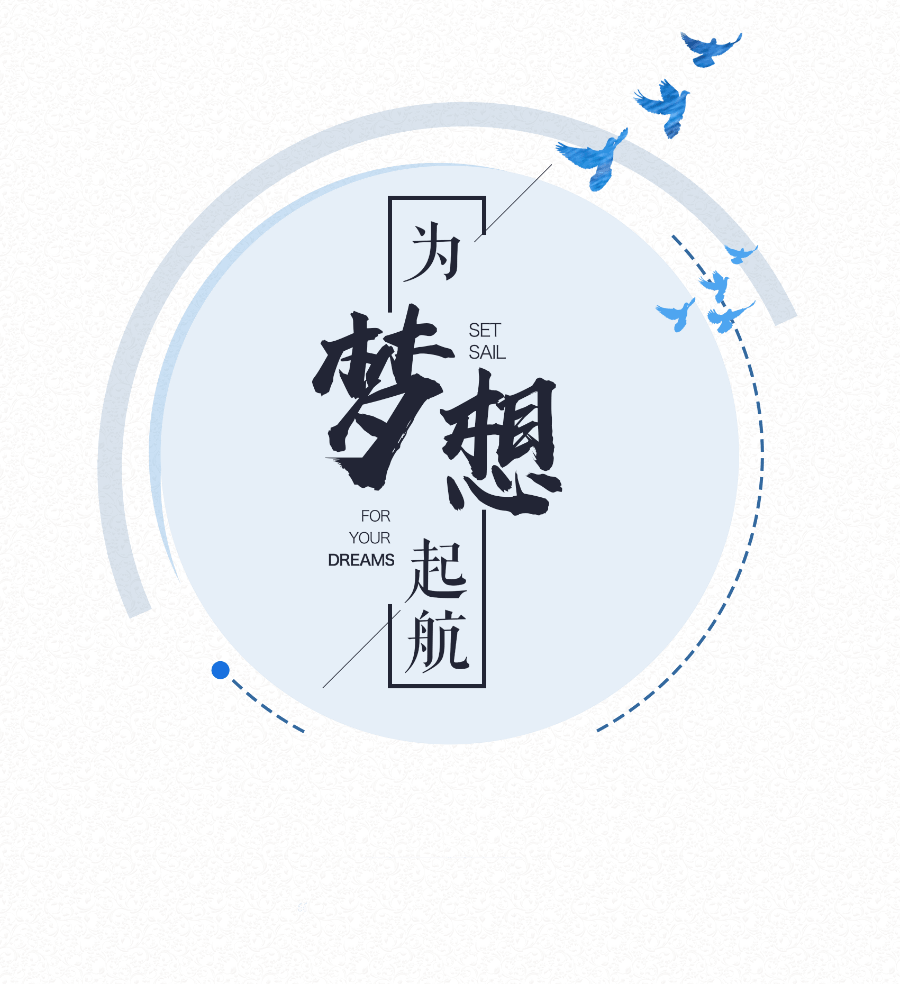 岗 位 经 历
个人经历
应聘岗位
基本信息
职业技能
竞聘宣言
个 人 简 历
姓名：×××                              性别：男
年龄：25岁                               民族：汉族
体重：75kg                               身高：186cm
籍贯：上海                               学历：硕士
婚姻状况：未婚                        政治面貌：党员
联系方式：1234567890
行动
力强
专业
年轻
电子邮箱：Stiaxy@163.com
有梦想
现在住址：深圳宝安新区
竞聘宣言
大家好，我是王某某。
我想我应该一个成为一个实干家，不需要那些美丽的辞藻来修饰。工作锻炼了我，生活造就了我。
戴尔卡耐基说过：不要怕推销自己，只要你自信，认为自己能行有才华，你就应该认为自己能够胜任这份工作以及职位，并承担相应的义务和压力。
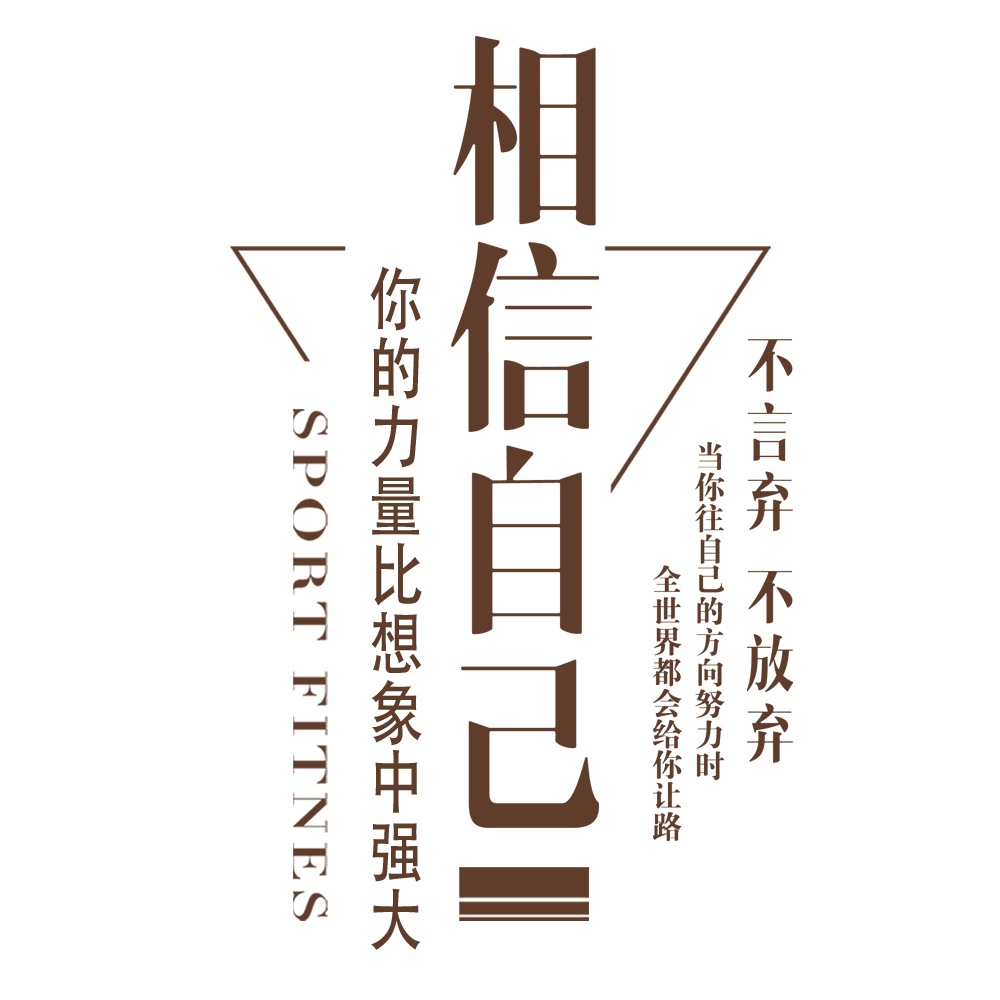 个人经历及获奖情况
成绩优异，获得国家一等奖学金。
01
带领的区域销售团队夺得年度销售总冠军 。
2015
03
02
2017
2016
全年销售业绩第一，获得公司最杰出新人称号。
升任公司设计总监，被评为公司年度风云人物 。
04
2018
竞 聘 职 位
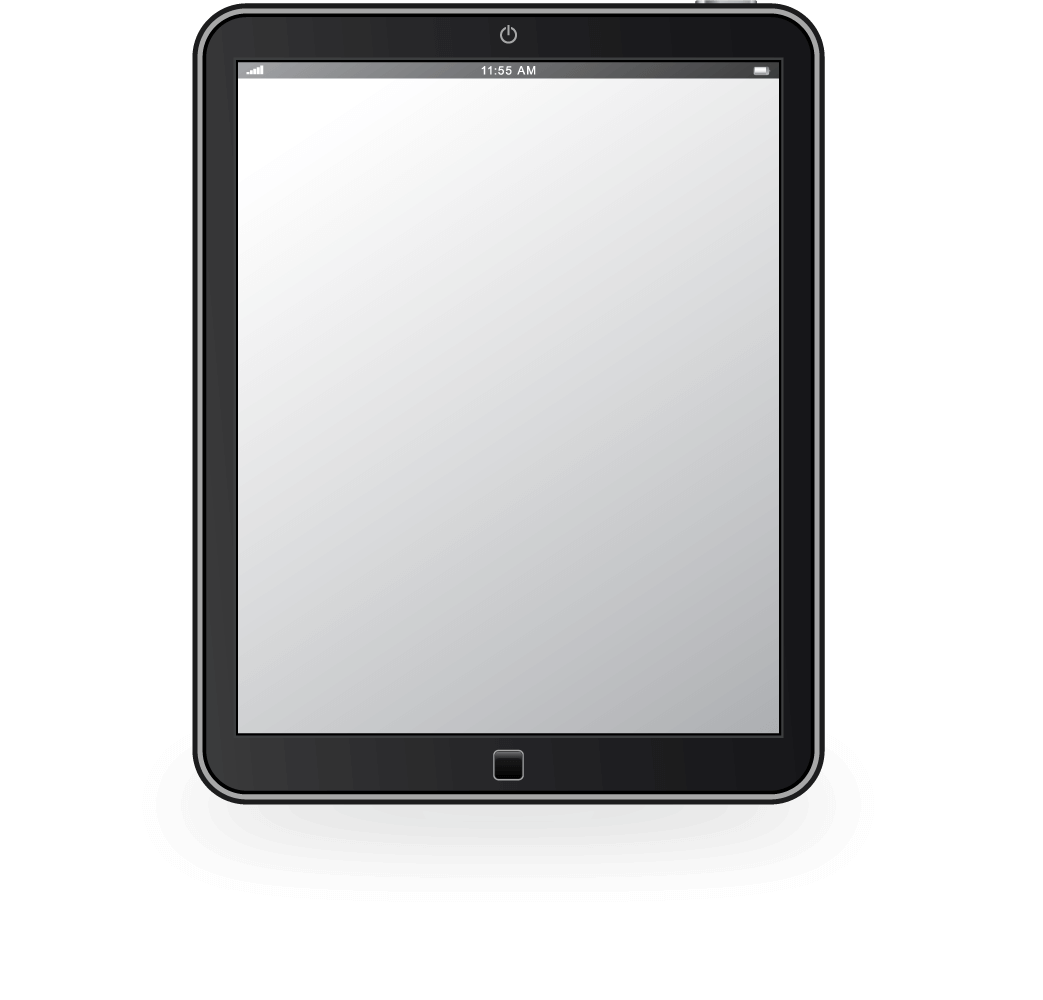 请你描述你为什么要竞聘这个职位，说出你的理由，文字内容简洁，不用太多。
01
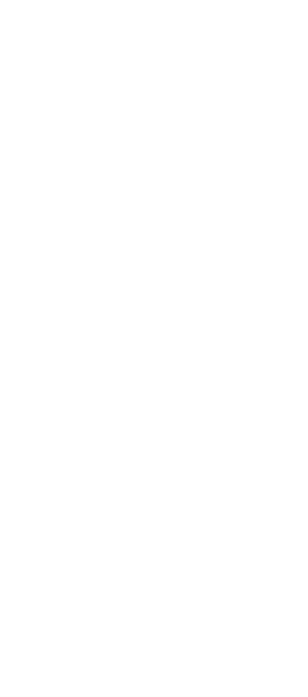 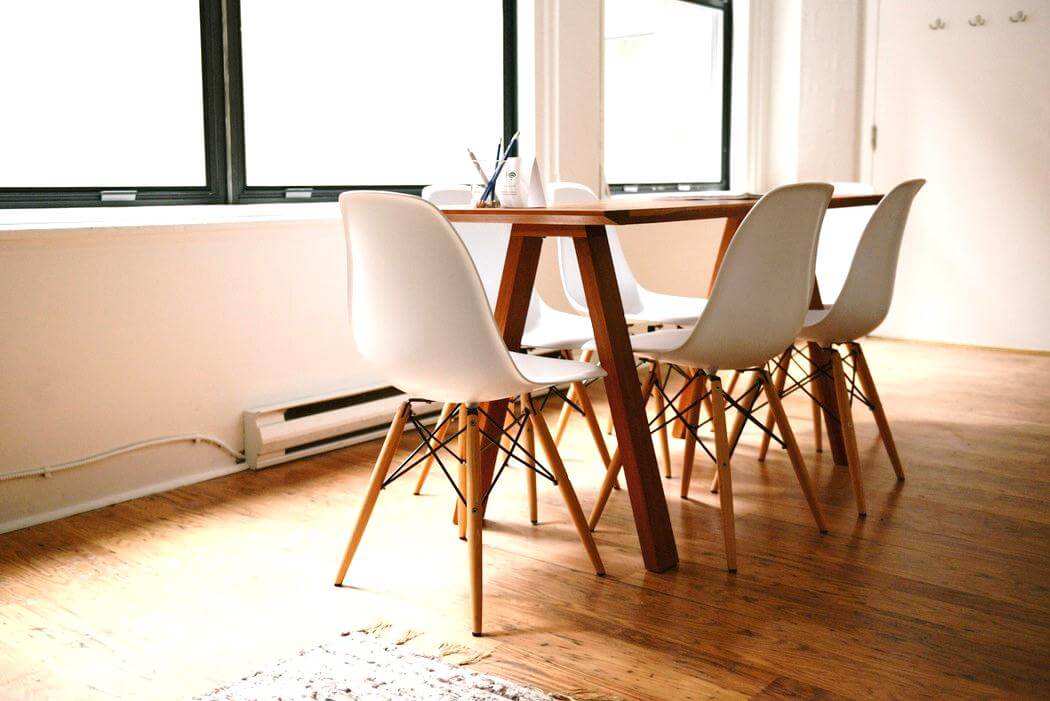 02
请你描述你为什么要竞聘这个职位，说出你的理由，文字内容简洁，不用太多。
请你描述你为什么要竞聘这个职位，说出你的理由，文字内容简洁，不用太多。
03
获 得 荣 誉
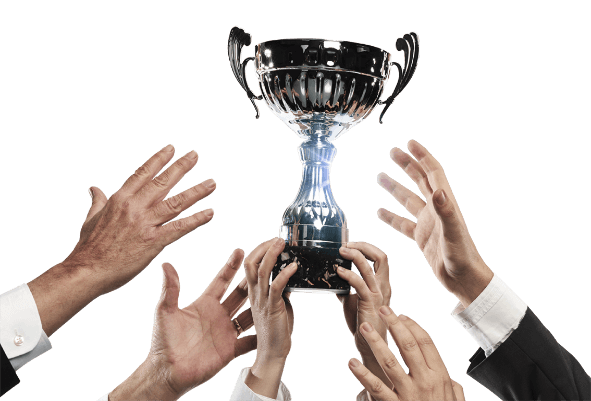 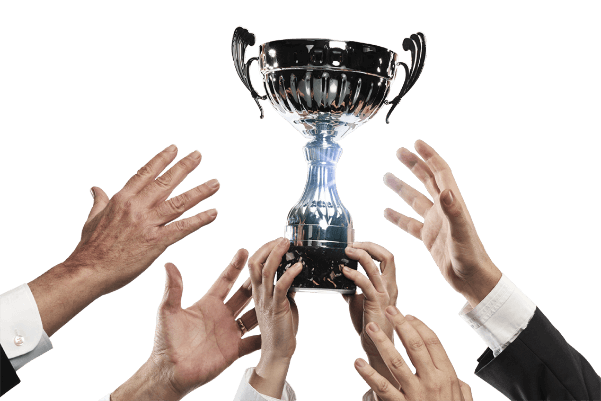 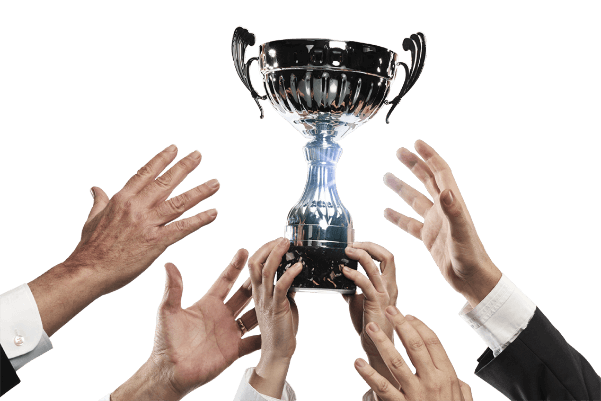 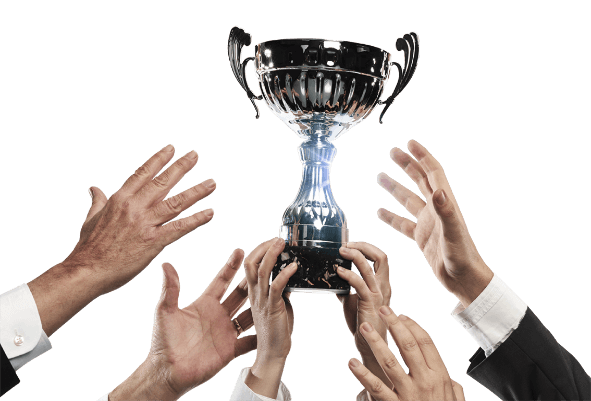 名称
名称
名称
名称
点击输入简要的文字介绍，文字内容需概括精炼，不用多余的文字修饰，点击输入简要的文字介绍，文字内容需概括精炼，不用多余的文字修饰，
点击输入简要的文字介绍，文字内容需概括精炼，不用多余的文字修饰，点击输入简要的文字介绍，文字内容需概括精炼，不用多余的文字修饰，
点击输入简要的文字介绍，文字内容需概括精炼，不用多余的文字修饰，点击输入简要的文字介绍，文字内容需概括精炼，不用多余的文字修饰，
点击输入简要的文字介绍，文字内容需概括精炼，不用多余的文字修饰，点击输入简要的文字介绍，文字内容需概括精炼，不用多余的文字修饰，
职 业 技 能
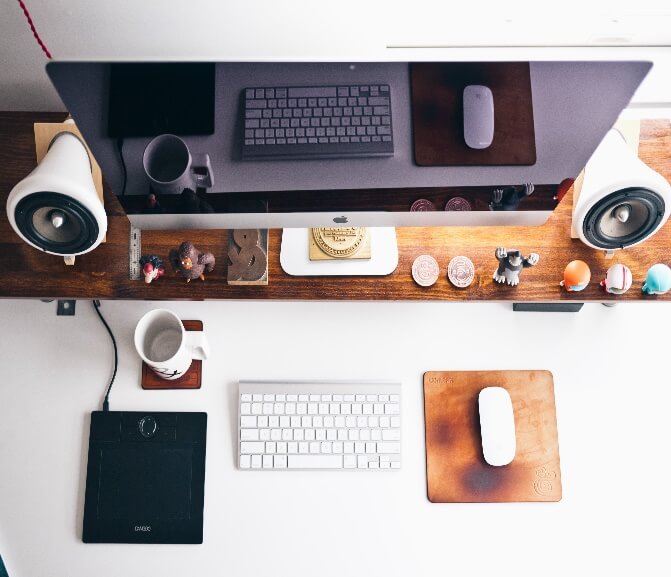 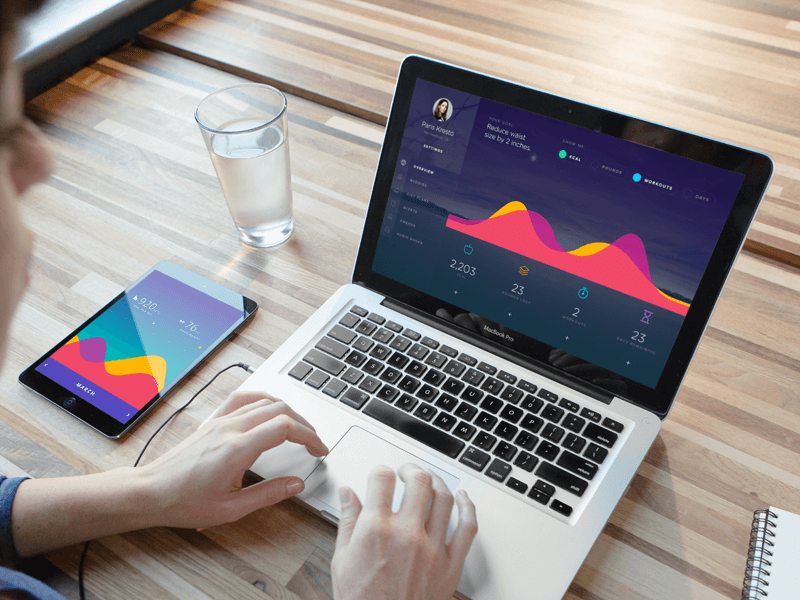 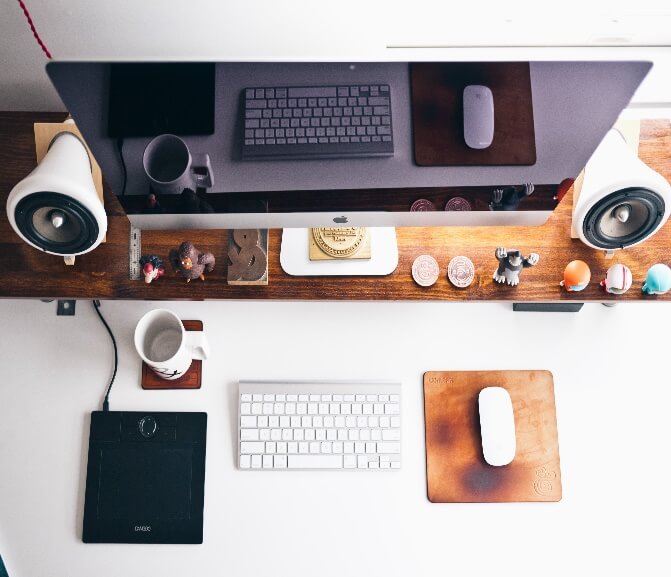 标题文字添加
标题文字添加
标题文字添加
请在此粘贴或者输入您的文字内容请在此粘贴或者输入您的文字内容
请在此粘贴或者输入您的文字内容
请在此粘贴或者输入您的文字内容请在此粘贴或者输入您的文字内容
请在此粘贴或者输入您的文字内容
请在此粘贴或者输入您的文字内容请在此粘贴或者输入您的文字内容
请在此粘贴或者输入您的文字内容
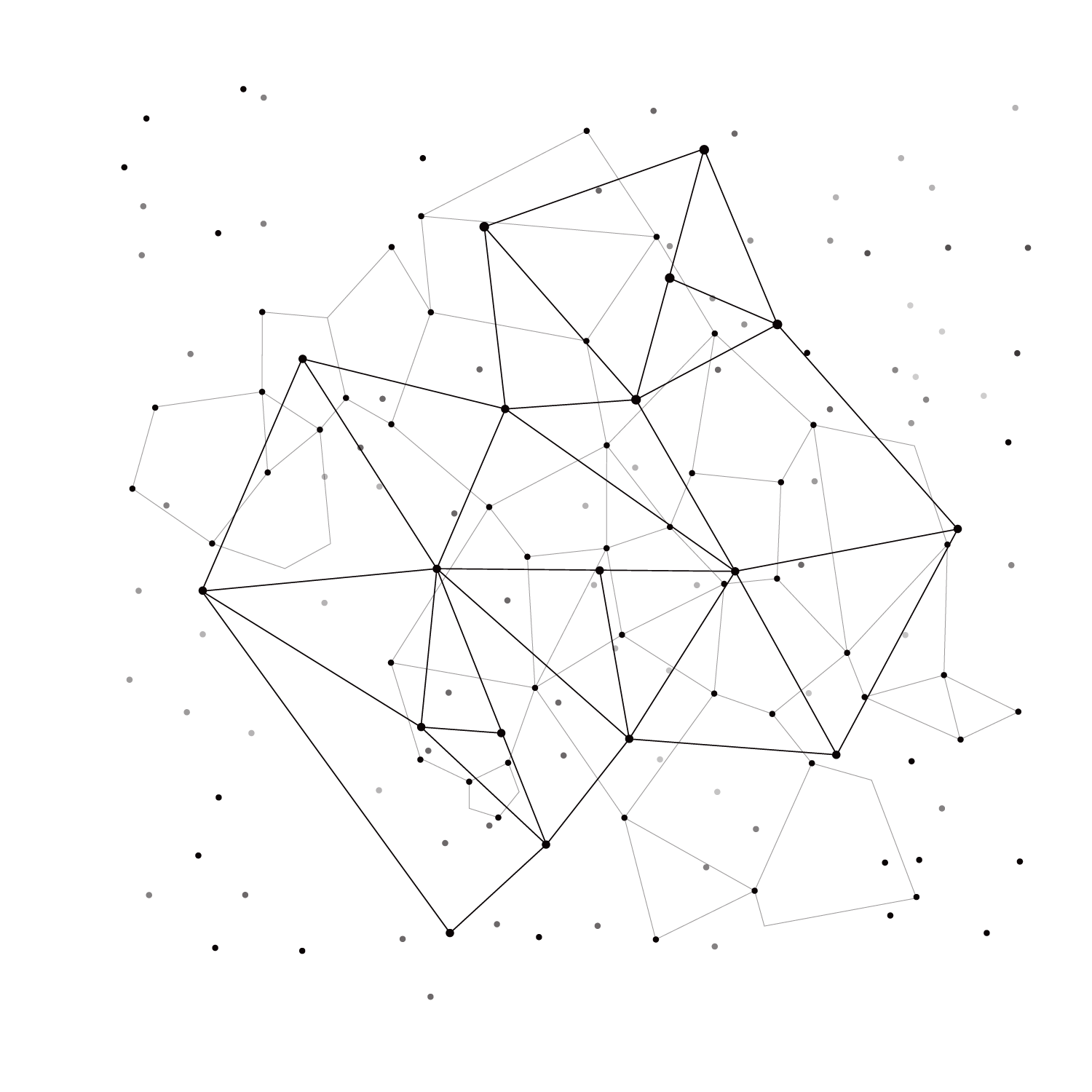 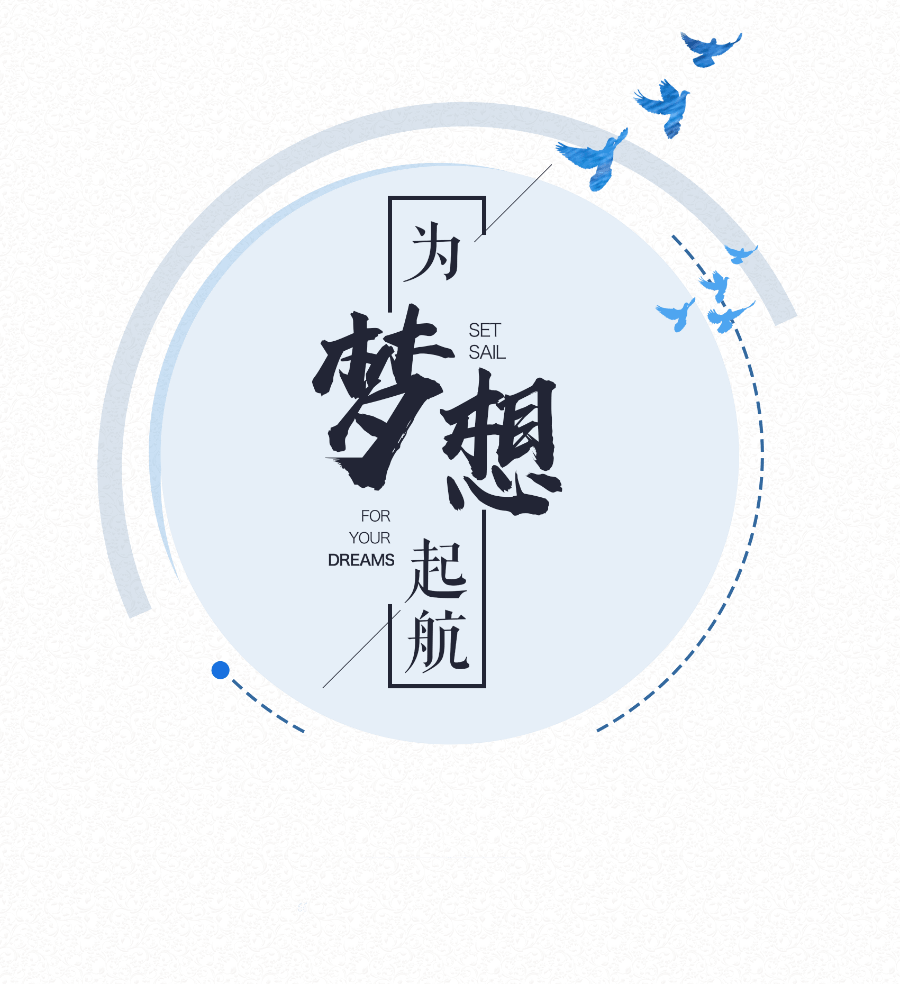 岗 位 认 知
解决问题
岗位理解
知识仅能
责任义务
岗 位 理 解
在此输入标题
在此输入标题
请在此粘贴或者输入您的文字内容请在此粘贴或者输入您的文字内容
请在此粘贴或者输入您的文字内容
请在此粘贴或者输入您的文字内容请在此粘贴或者输入您的文字内容
请在此粘贴或者输入您的文字内容
在此输入标题
在此输入标题
请在此粘贴或者输入您的文字内容请在此粘贴或者输入您的文字内容
请在此粘贴或者输入您的文字内容
请在此粘贴或者输入您的文字内容请在此粘贴或者输入您的文字内容
请在此粘贴或者输入您的文字内容
在此输入标题
在此输入标题
请在此粘贴或者输入您的文字内容请在此粘贴或者输入您的文字内容
请在此粘贴或者输入您的文字内容
请在此粘贴或者输入您的文字内容请在此粘贴或者输入您的文字内容
请在此粘贴或者输入您的文字内容
知 识 技 能
语言
能力
英语
法语
汉语
新TOFEL考试120分
请在这里输入您的主要叙述内容
请在这里输入您的主要叙述内容
能够满足正常交流
请在这里输入您的主要叙述内容
请在这里输入您的主要叙述内容
普通话水平测试1级甲等
请在这里输入您的主要叙述内容
请在这里输入您的主要叙述内容
解 决 问 题
03
点击输入简要的文字介绍，文字内容需概括精炼，
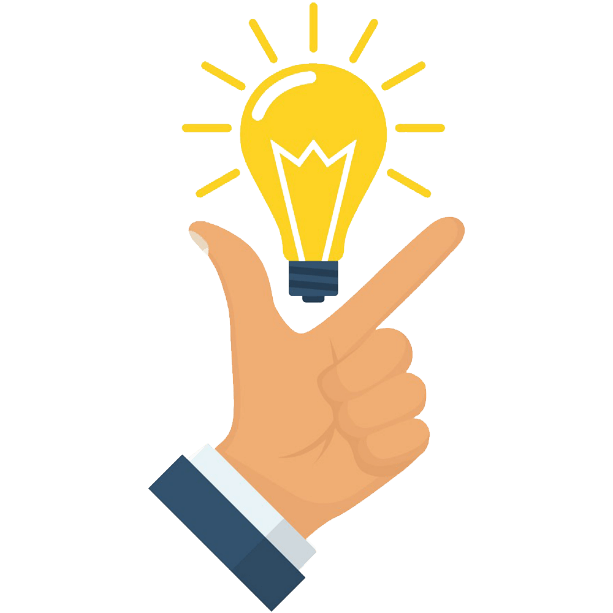 02
04
点击输入简要的文字介绍，文字内容需概括精炼，
点击输入简要的文字介绍，文字内容需概括精炼，
01
点击输入简要的文字介绍，文字内容需概括精炼，
提出
假设
解决
问题
分析
问题
发现
问题
责 任 和 义 务
对待下属互相帮助
同事之间团结友爱
您的内容打在这里，或者通过复制您的文本后，在此框中选择粘贴，并选择只保留文字。您的内容打在这里，或者通过复制您的文本后，在此框中
您的内容打在这里，或者通过复制您的文本后，在此框中选择粘贴，并选择只保留文字。您的内容打在这里，或者通过复制您的文本后，在此框中
02
03
及时完成上级任务
对待下属互相帮助
您的内容打在这里，或者通过复制您的文本后，在此框中选择粘贴，并选择只保留文字。您的内容打在这里，或者通过复制您的文本后，在此框中
您的内容打在这里，或者通过复制您的文本后，在此框中选择粘贴，并选择只保留文字。您的内容打在这里，或者通过复制您的文本后，在此框中
04
01
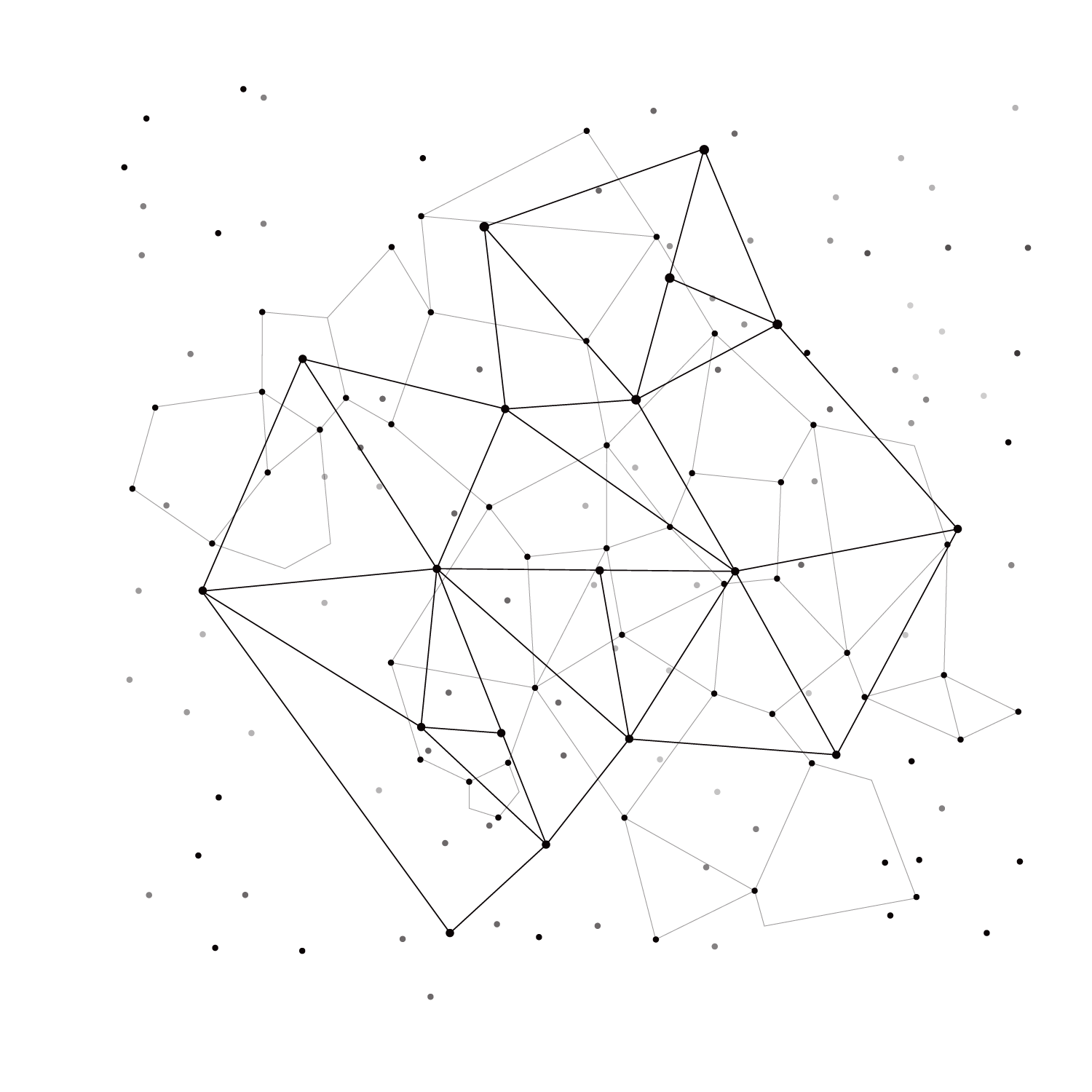 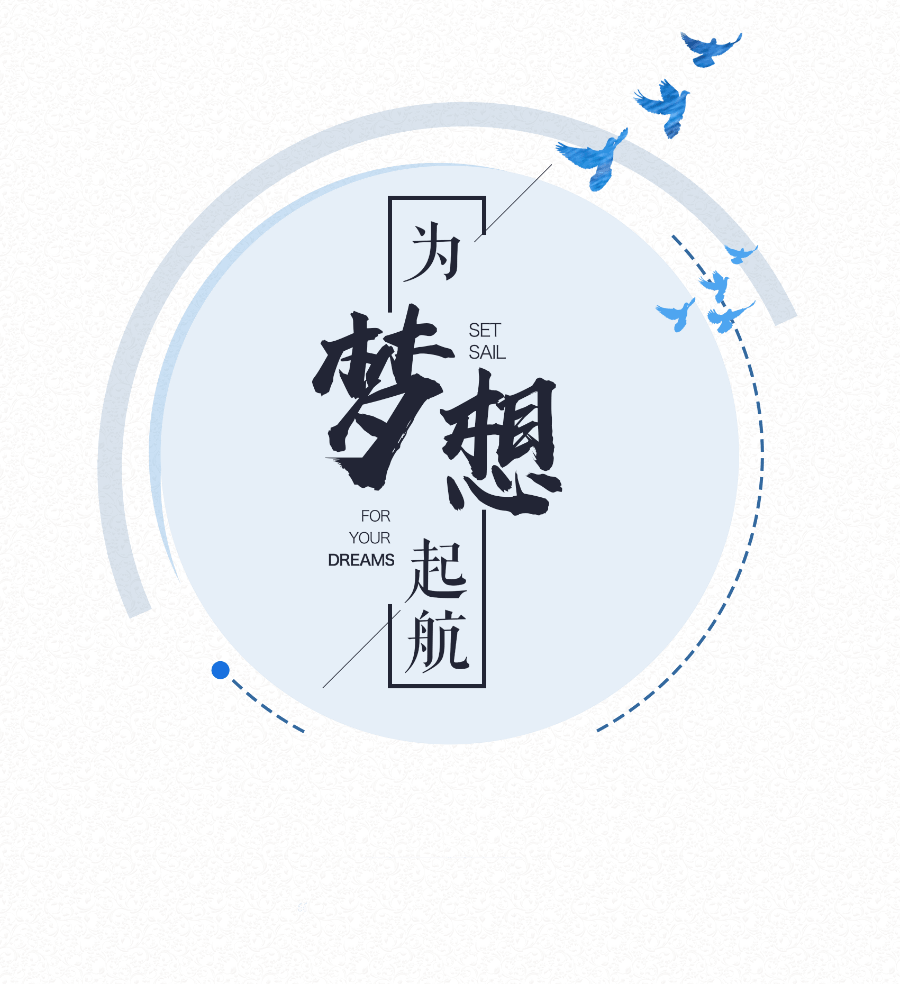 胜 任 能 力
领导力
执行力
核心竞争力
核 心 竞 争 力
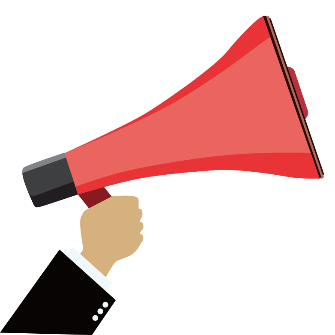 执 行 力
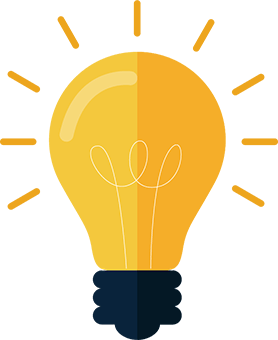 工 作 质 量
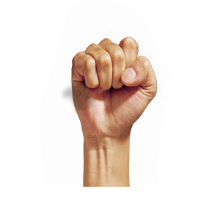 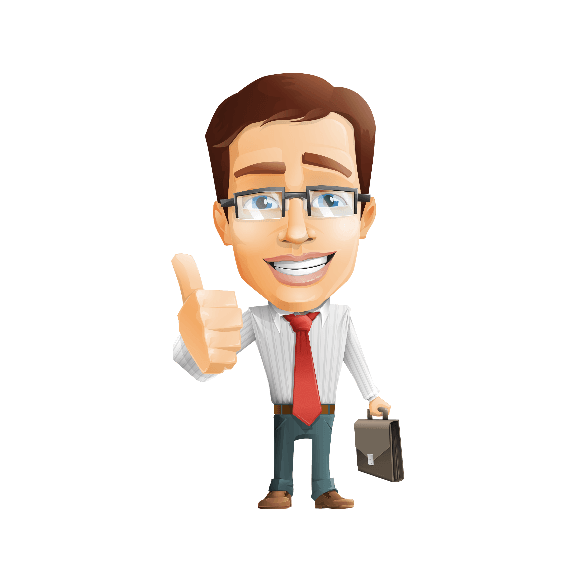 工 作 责 任 心
自 身 水 平
替换你的标题
在这里填写你的能力的详细内容在这里填写你的能力的详细内容
替换你的标题
在这里填写你的能力的详细内容在这里填写你的能力的详细内容
替换你的标题
在这里填写你的能力的详细内容在这里填写你的能力的详细内容
替换你的标题
在这里填写你的能力的详细内容在这里填写你的能力的详细内容
领 导 能 力
学习
决策
组织
84%
替换你的标题
替换你的标题
替换你的标题
在这里填写你的能力的详细内容在这里填写你的能力的详细内容
在这里填写你的能力的详细内容在这里填写你的能力的详细内容
在这里填写你的能力的详细内容在这里填写你的能力的详细内容
执 行 力
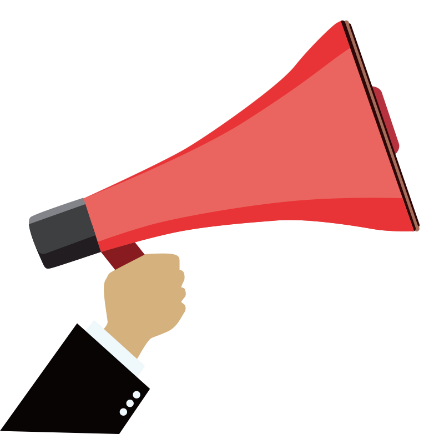 单击此处输入标题
请在这里输入您的主要叙述内容
请在这里输入您的主要叙述内容
单击此处输入标题
请在这里输入您的主要叙述内容
请在这里输入您的主要叙述内容
一
四
单击此处输入标题
请在这里输入您的主要叙述内容
请在这里输入您的主要叙述内容
单击此处输入标题
请在这里输入您的主要叙述内容
请在这里输入您的主要叙述内容
二
三
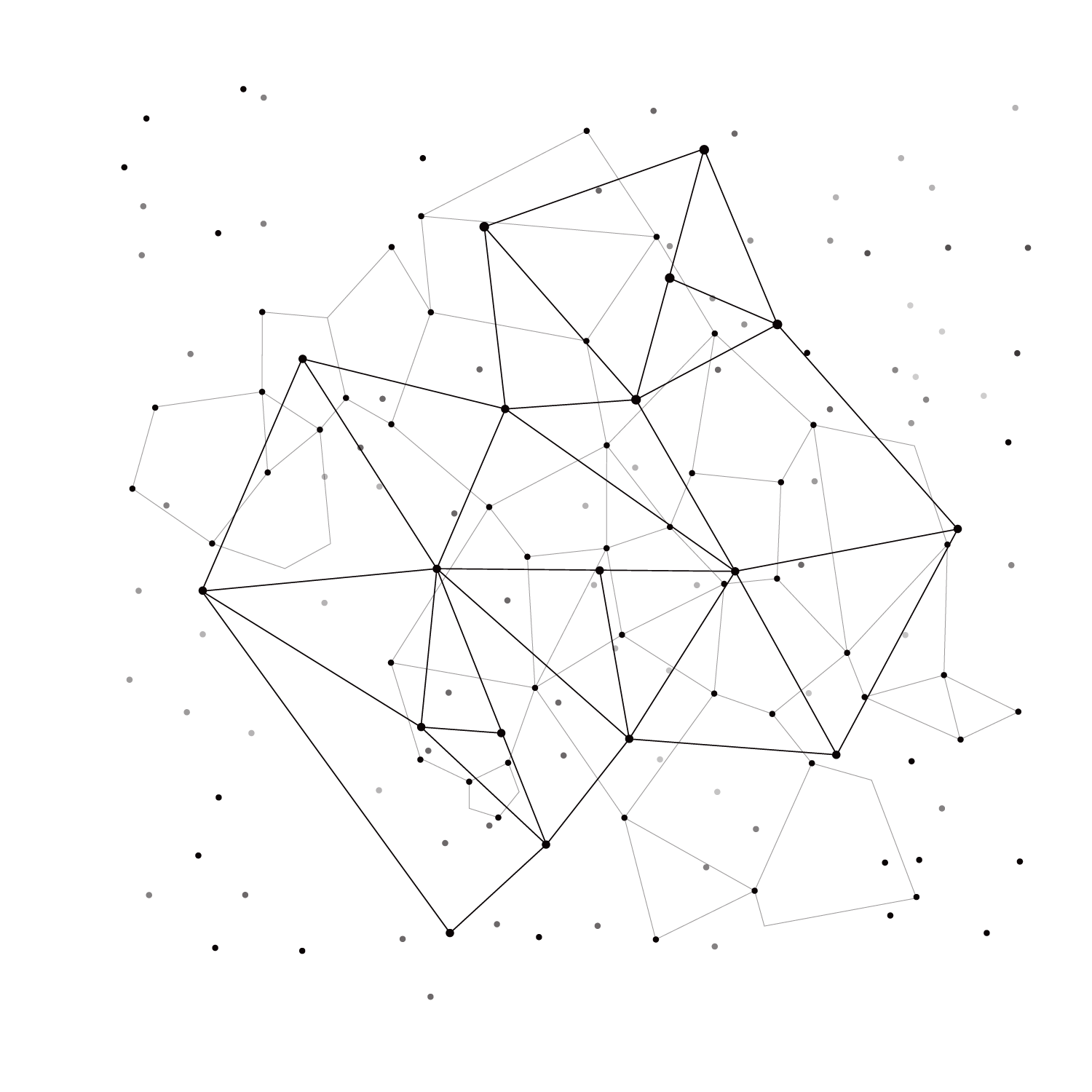 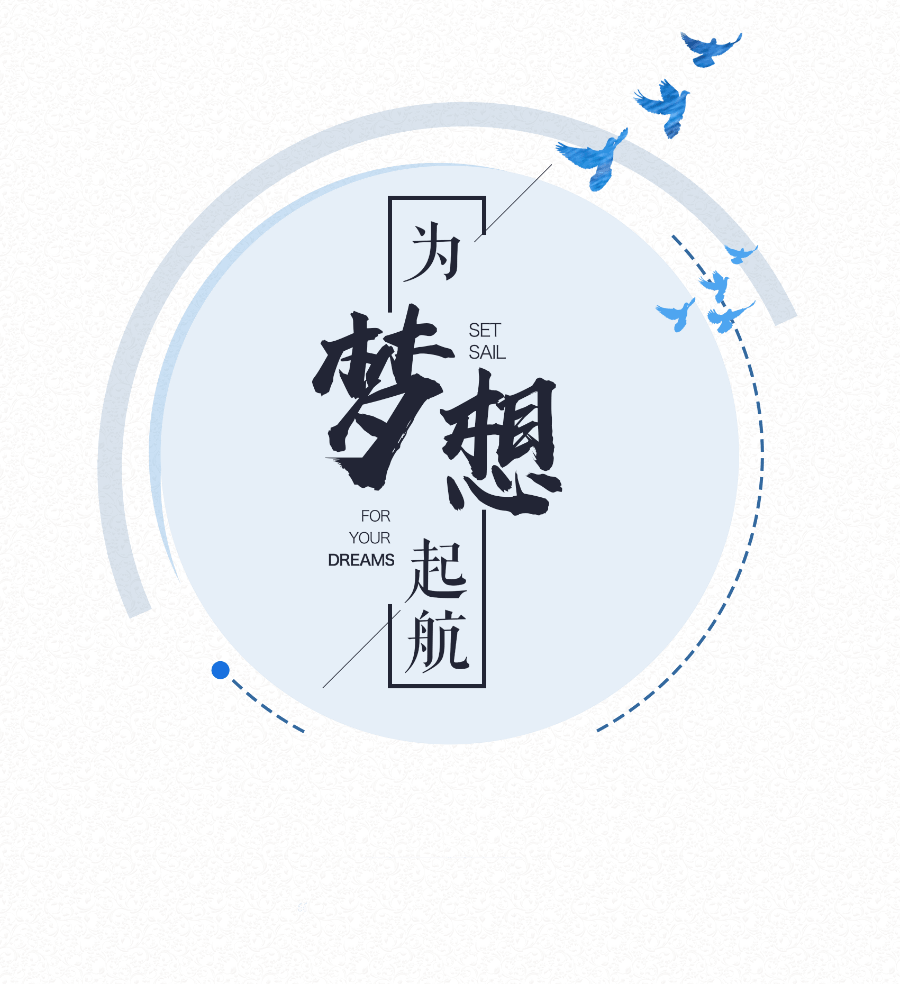 工 作 规 划
目票规划
未来规划
目 标 规 划
规划一
规划二
01
标题文字添加
标题文字添加
标题文字添加
标题文字添加
02
用户可以在投影仪或者计算机上进行演示也可以将演示文稿打印出来制作成胶片以便应用到更广泛的领域中
用户可以在投影仪或者计算机上进行演示也可以将演示文稿打印出来制作成胶片以便应用到更广泛的领域中
用户可以在投影仪或者计算机上进行演示也可以将演示文稿打印出来制作成胶片以便应用到更广泛的领域中
用户可以在投影仪或者计算机上进行演示也可以将演示文稿打印出来制作成胶片以便应用到更广泛的领域中
规划三
规划四
03
04
目 标 规 划
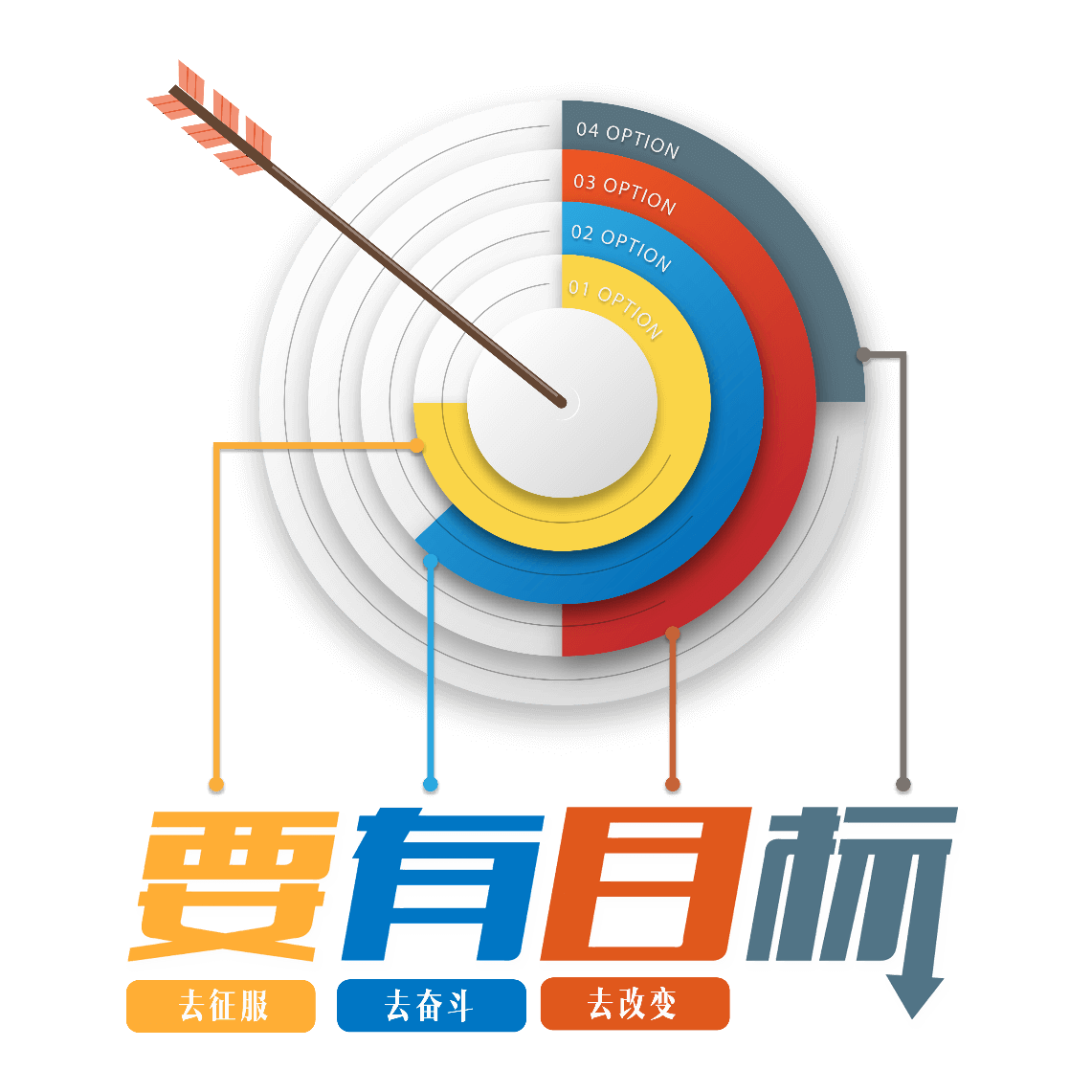 标题文字添加
标题文字添加
标题文字添加
标题文字添加
用户可以在投影仪或者计算机上进行演示也可以将演示文稿打印出来制作成胶片以便应用到更广泛的领域中
用户可以在投影仪或者计算机上进行演示也可以将演示文稿打印出来制作成胶片以便应用到更广泛的领域中
用户可以在投影仪或者计算机上进行演示也可以将演示文稿打印出来制作成胶片以便应用到更广泛的领域中
用户可以在投影仪或者计算机上进行演示也可以将演示文稿打印出来制作成胶片以便应用到更广泛的领域中
未 来 规 划
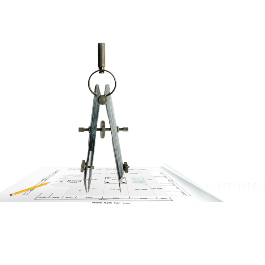 未来
规划
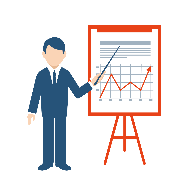 标题文字添加
标题文字添加
标题文字添加
标题文字添加
标题文字添加
用户可以在投影仪或者计算机上进行演示也可以将演示文稿打印出来制作成胶片以便应用到更广泛的领域中
用户可以在投影仪或者计算机上进行演示也可以将演示文稿打印出来制作成胶片以便应用到更广泛的领域中
用户可以在投影仪或者计算机上进行演示也可以将演示文稿打印出来制作成胶片以便应用到更广泛的领域中
用户可以在投影仪或者计算机上进行演示也可以将演示文稿打印出来制作成胶片以便应用到更广泛的领域中
用户可以在投影仪或者计算机上进行演示也可以将演示文稿打印出来制作成胶片以便应用到更广泛的领域中
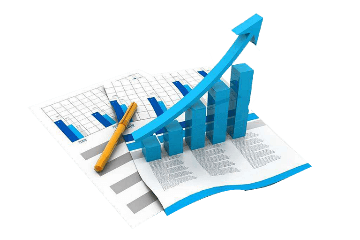 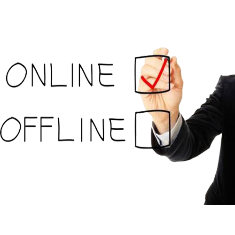 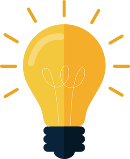 未 来 规 划
四
一
您的内容打在这里，或者通过复制您的文本后，在此框中选择粘贴，并选择只保留文字。
您的内容打在这里，或者通过复制您的文本后，在此框中选择粘贴，并选择只保留文字。
规划
二
五
您的内容打在这里，或者通过复制您的文本后，在此框中选择粘贴，并选择只保留
您的内容打在这里，或者通过复制您的文本后，在此框中选择粘贴，并选择只保留文字。
三
六
您的内容打在这里，或者通过复制您的文本后，在此框中选择粘贴，并选择只保留文字。
您的内容打在这里，或者通过复制您的文本后，在此框中选择粘贴，并选择只保留文字。
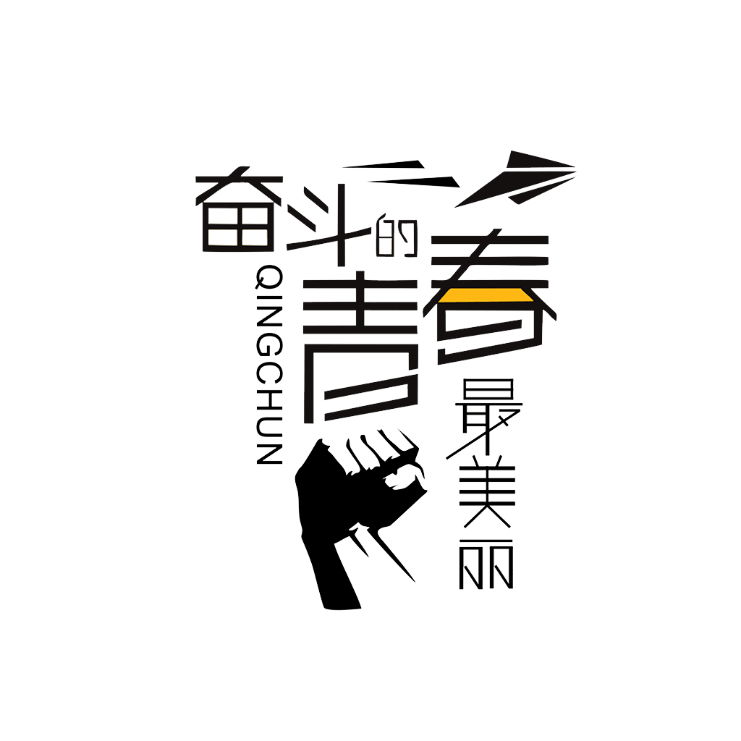 结 束 语
不知不觉间，来到xx公司已经有3年时间了，在工作中，经历了很多酸甜苦辣，认识了很多良师益友，获得了很多经验教训，感谢领导给了我成长的空间、勇气和信心。不知不觉间，来到xx公司已经有3年时间了，在工作中，经历了很多酸甜苦辣，认识了很多良师益友，获得了很多经验教训，感谢领导给了我成长的空间、勇气和信心。
       不知不觉间，来到xx公司已经有3年时间了，在工作中，经历了很多酸甜苦辣，认识了很多良师益友，获得了很多经验教训，感谢领导给了我成长的空间、勇气和信心。
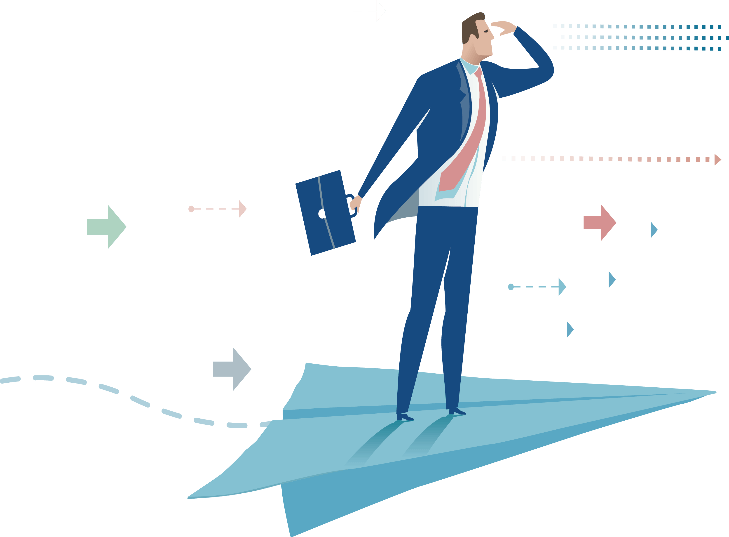 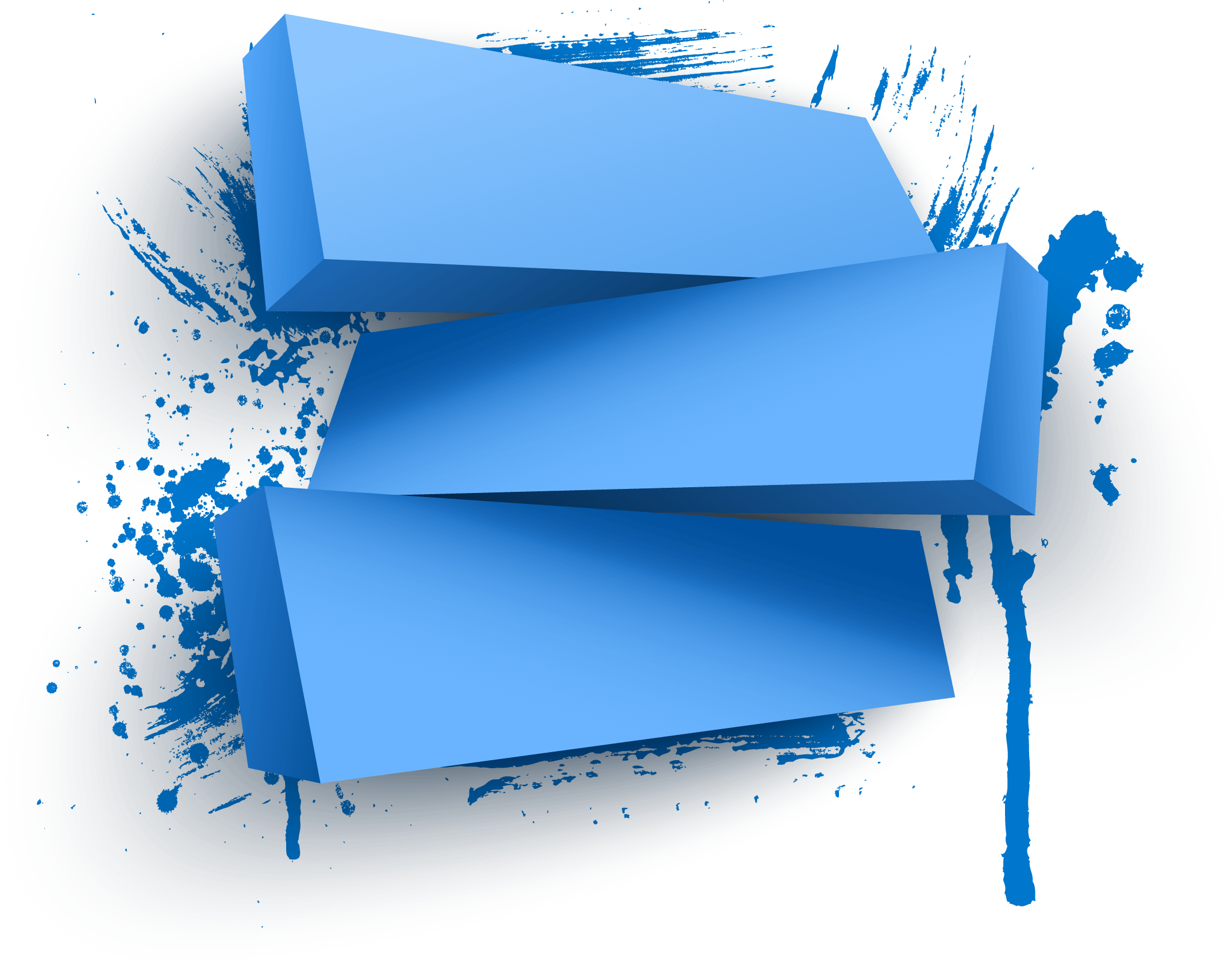 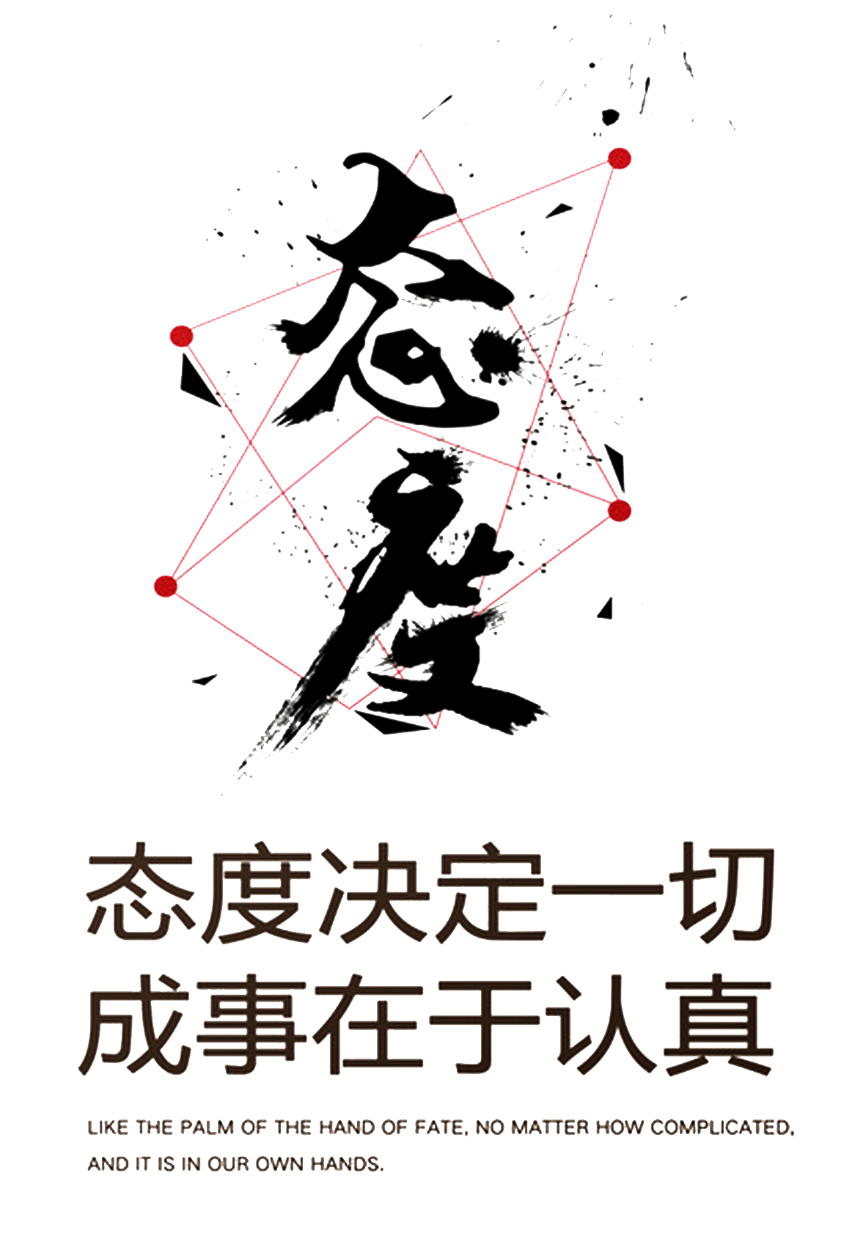 竞聘述职报告
竞聘人：PPT818
实用岗位竞聘/求职竞聘/个人简历/职场规划